Toán
ÔN TẬP
về số tự nhiên (tt)
Trang 161
TRÀ SỮA ĐI HỌC
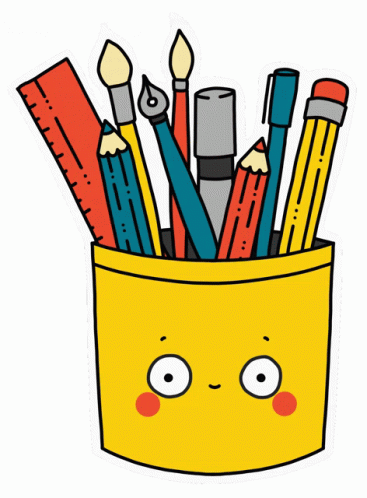 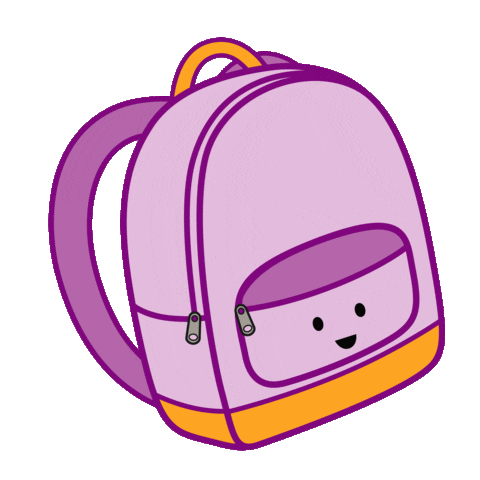 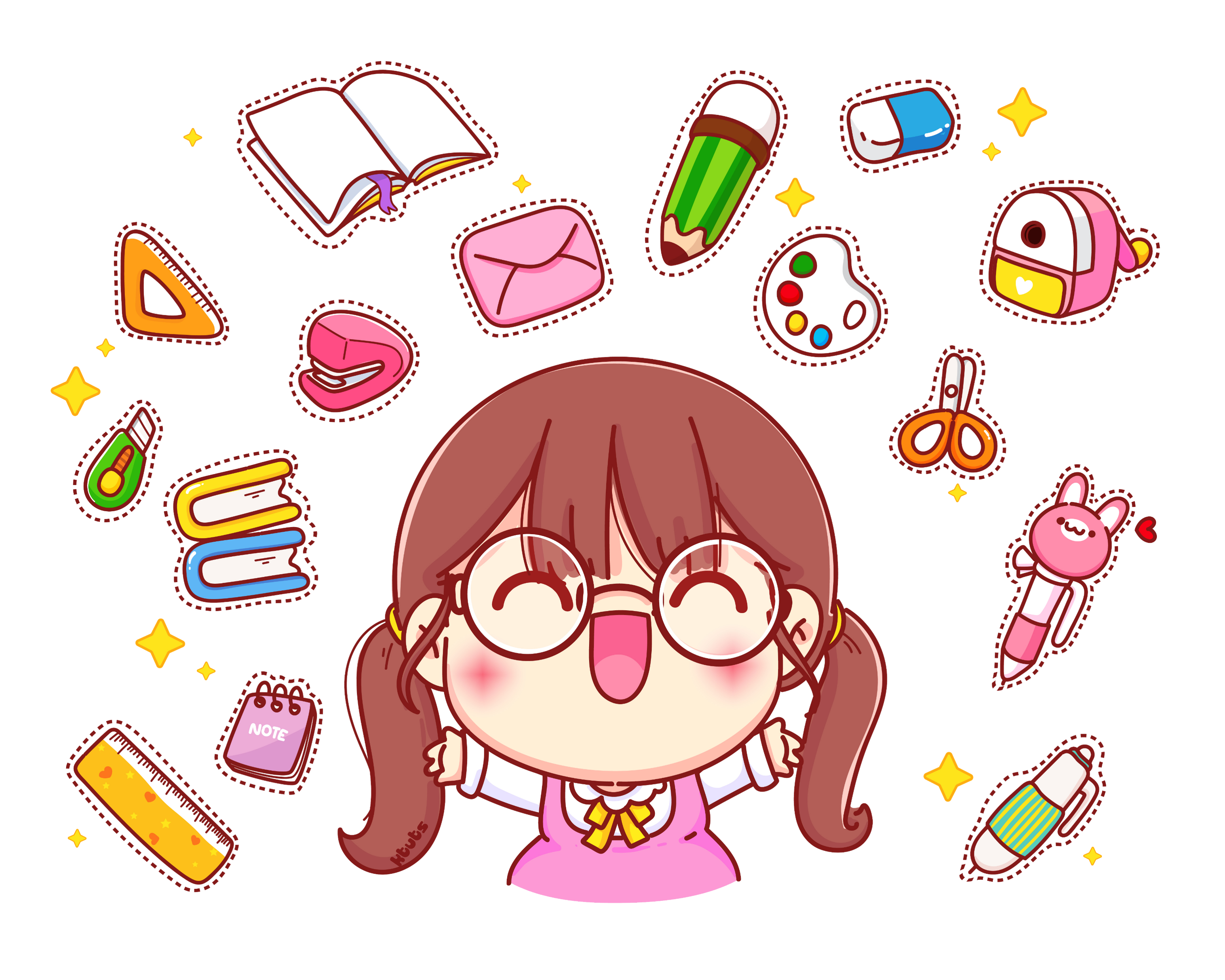 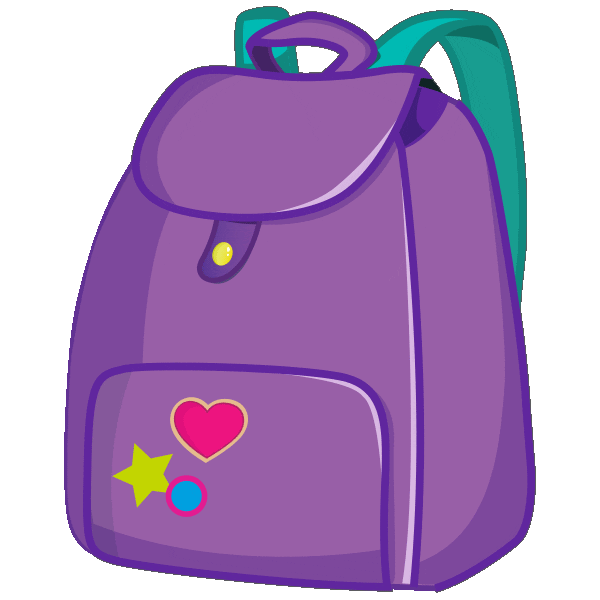 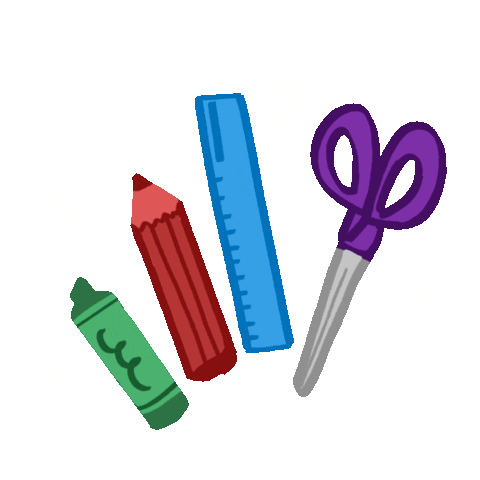 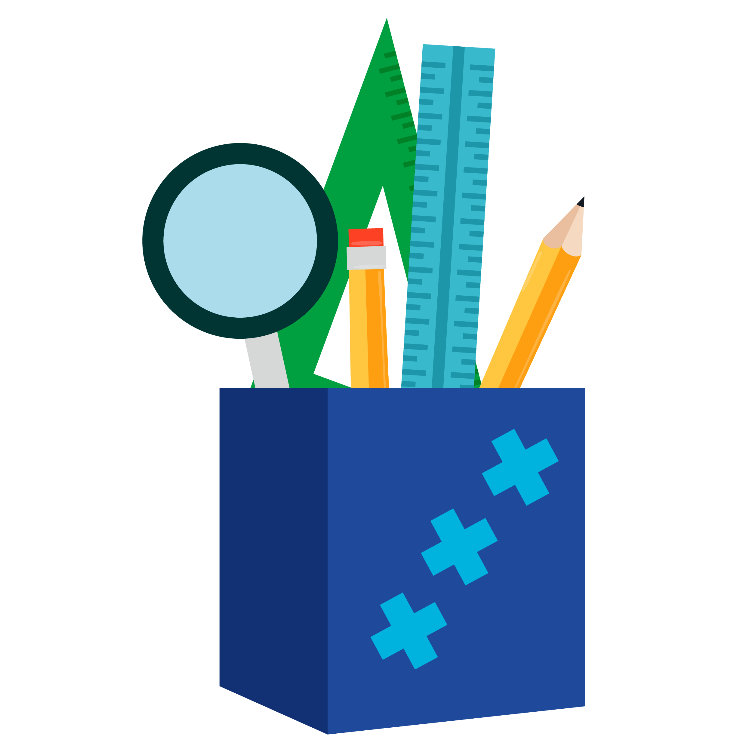 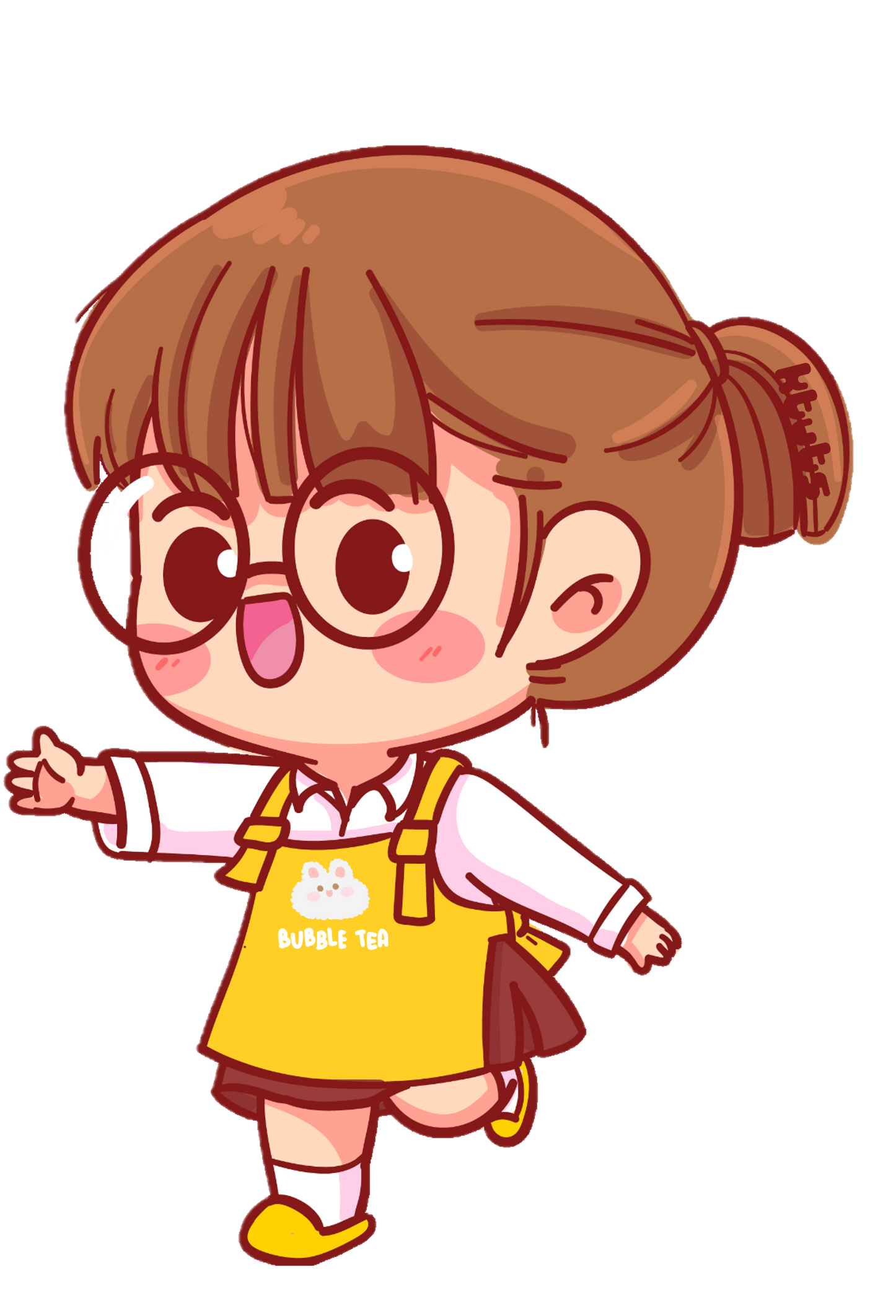 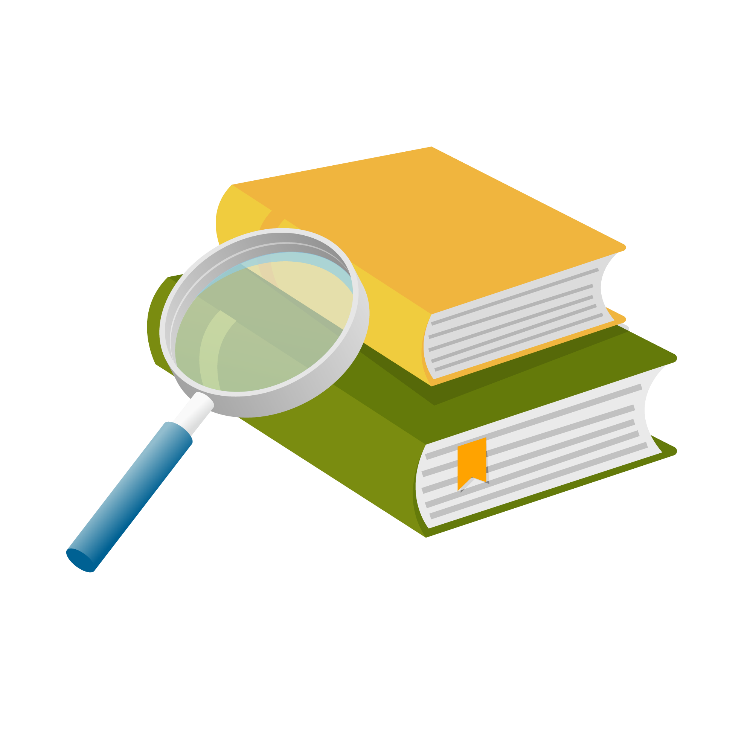 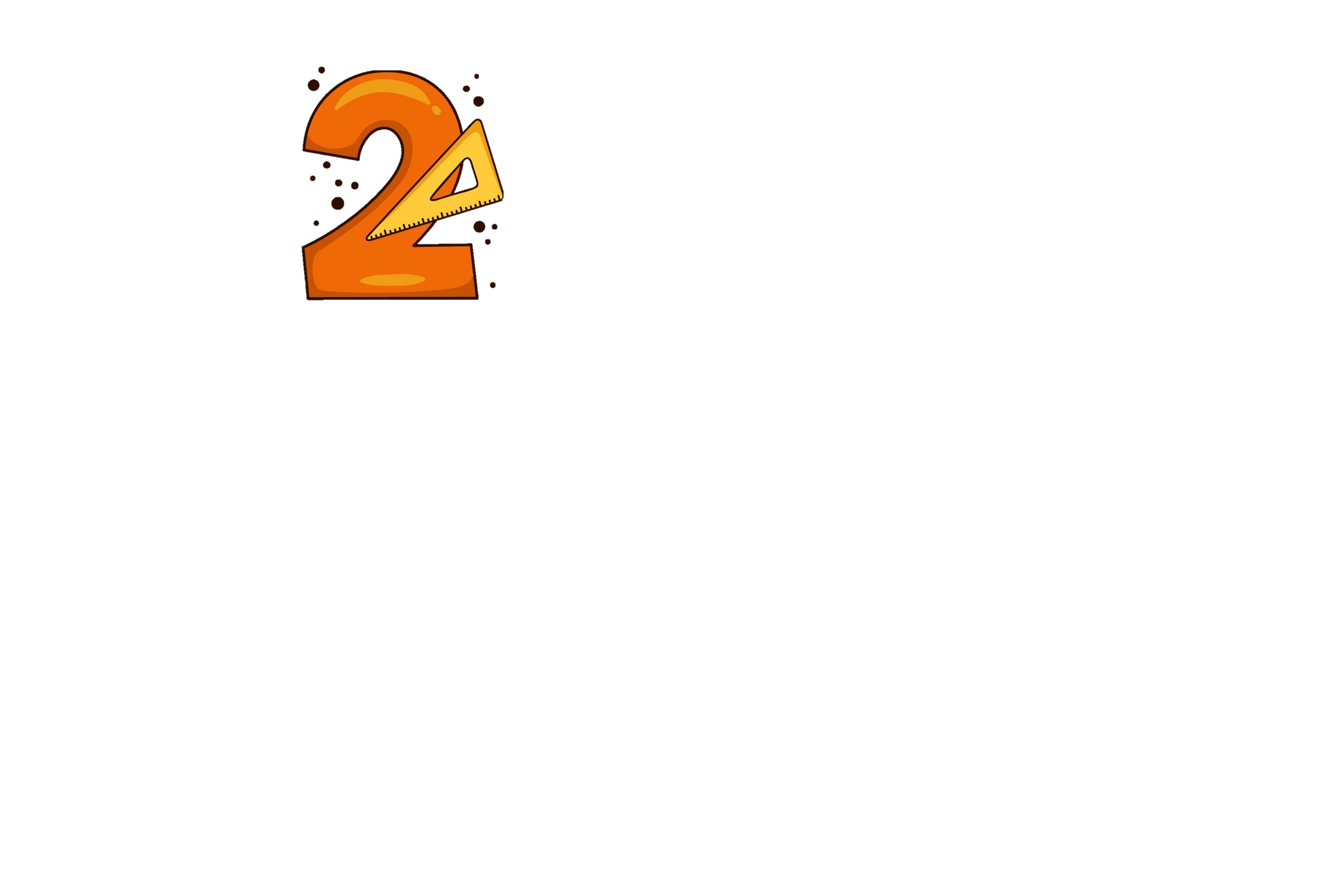 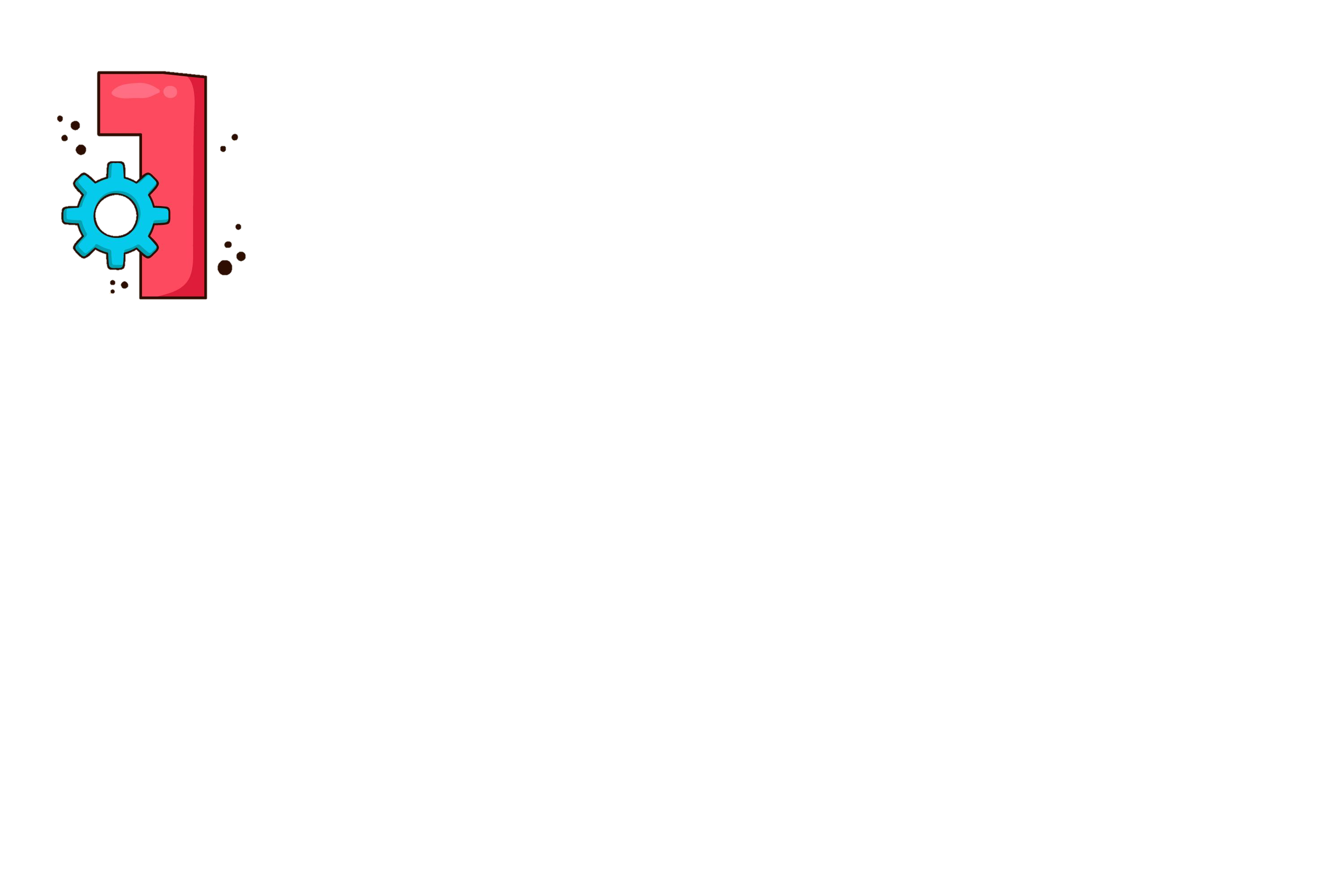 Chuẩn bị 
đồ dùng học tập
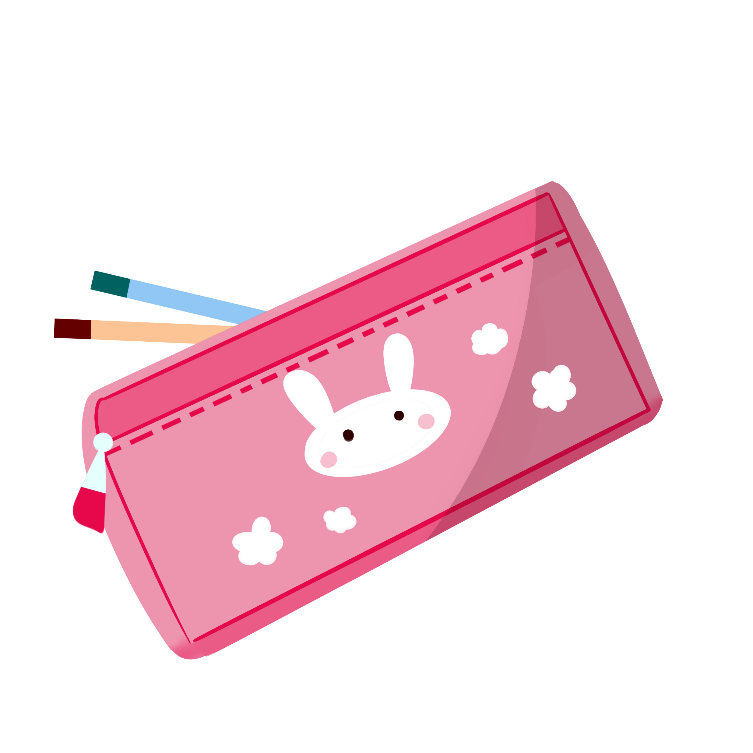 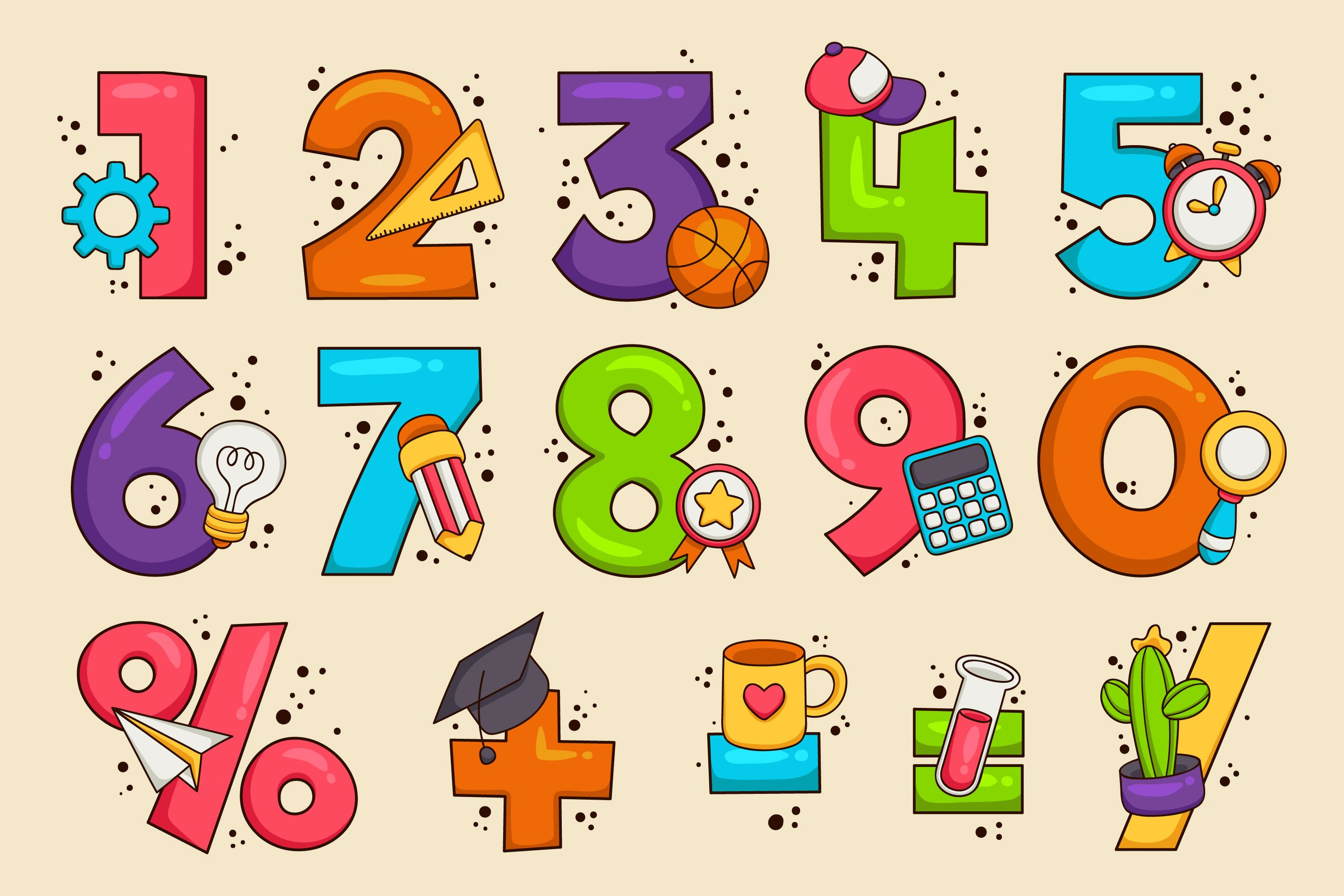 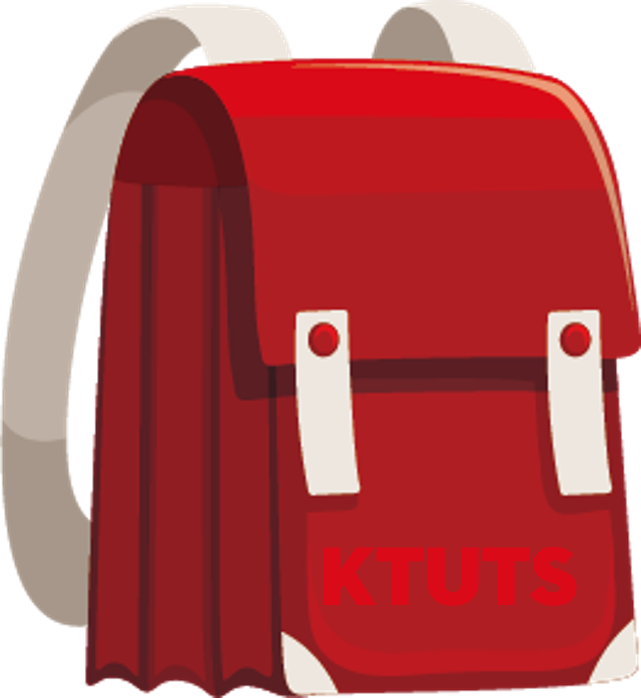 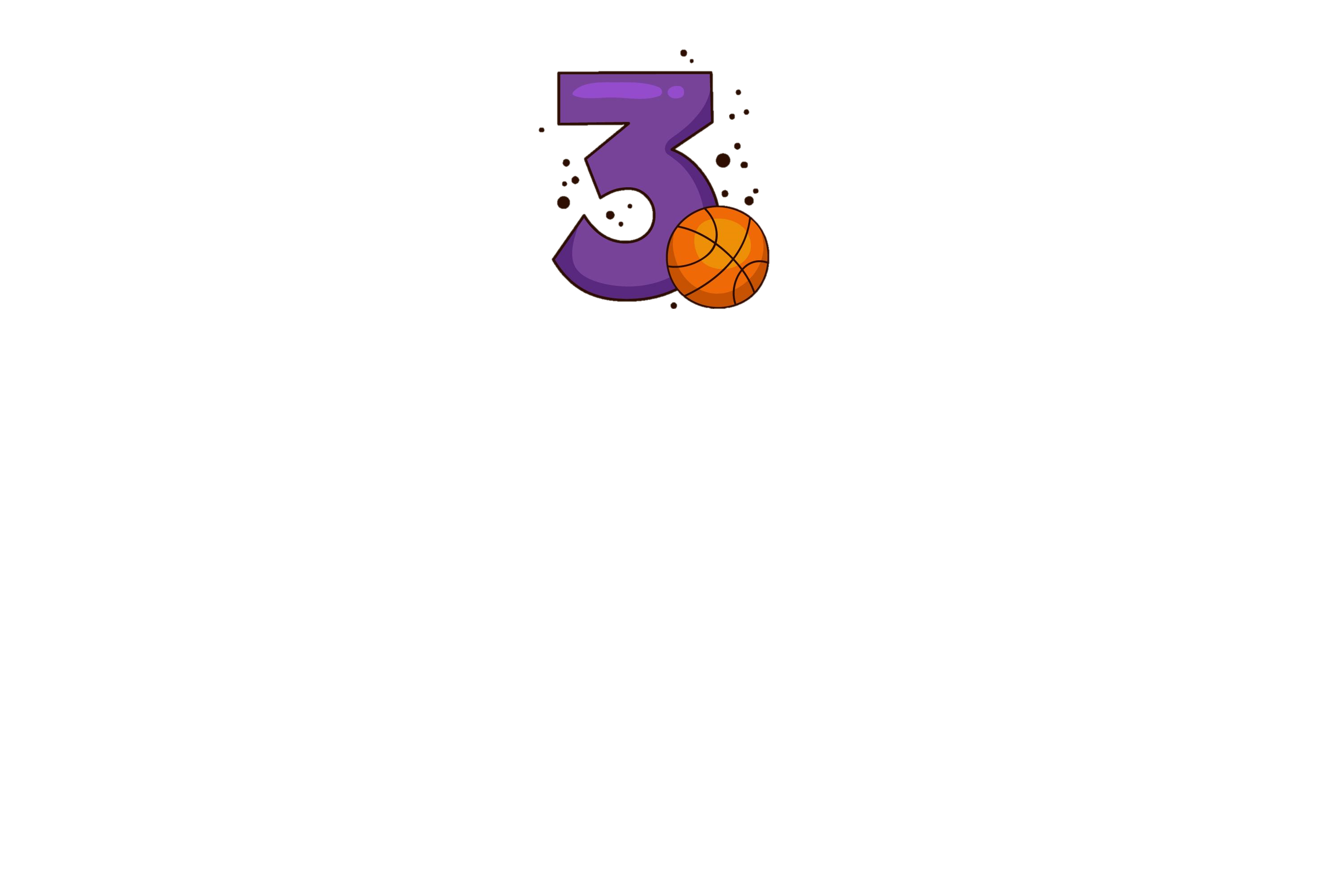 [Speaker Notes: Bấm vào từng đồ dùng để link tới slide bài tương ứng (nên chọn theo thứ tự 1;2;3;4) Khi trở về bấm them 1 lần thì số mới biến mất.]
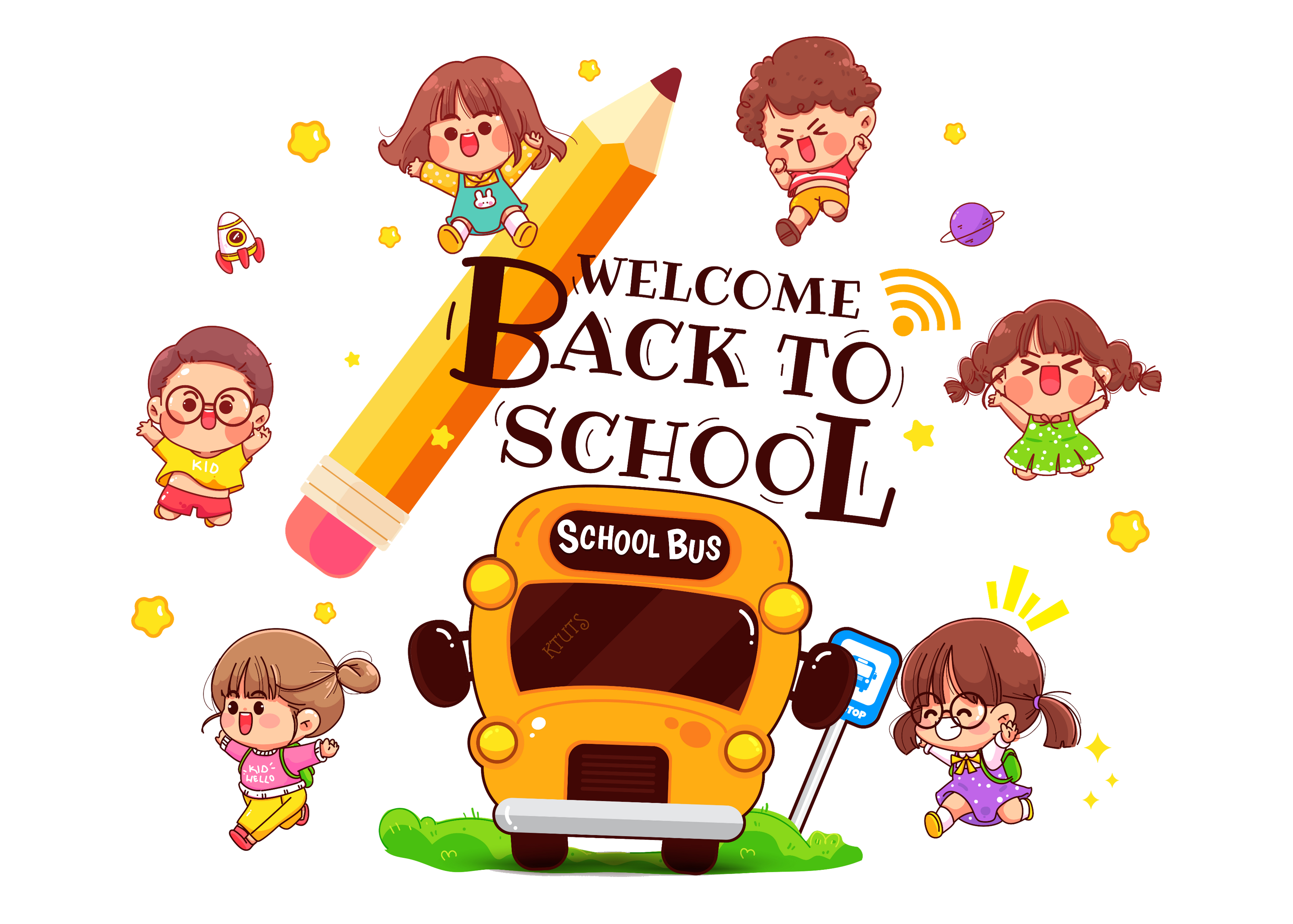 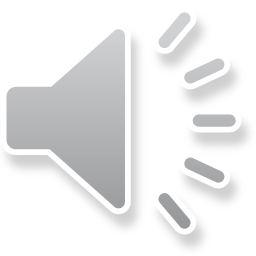 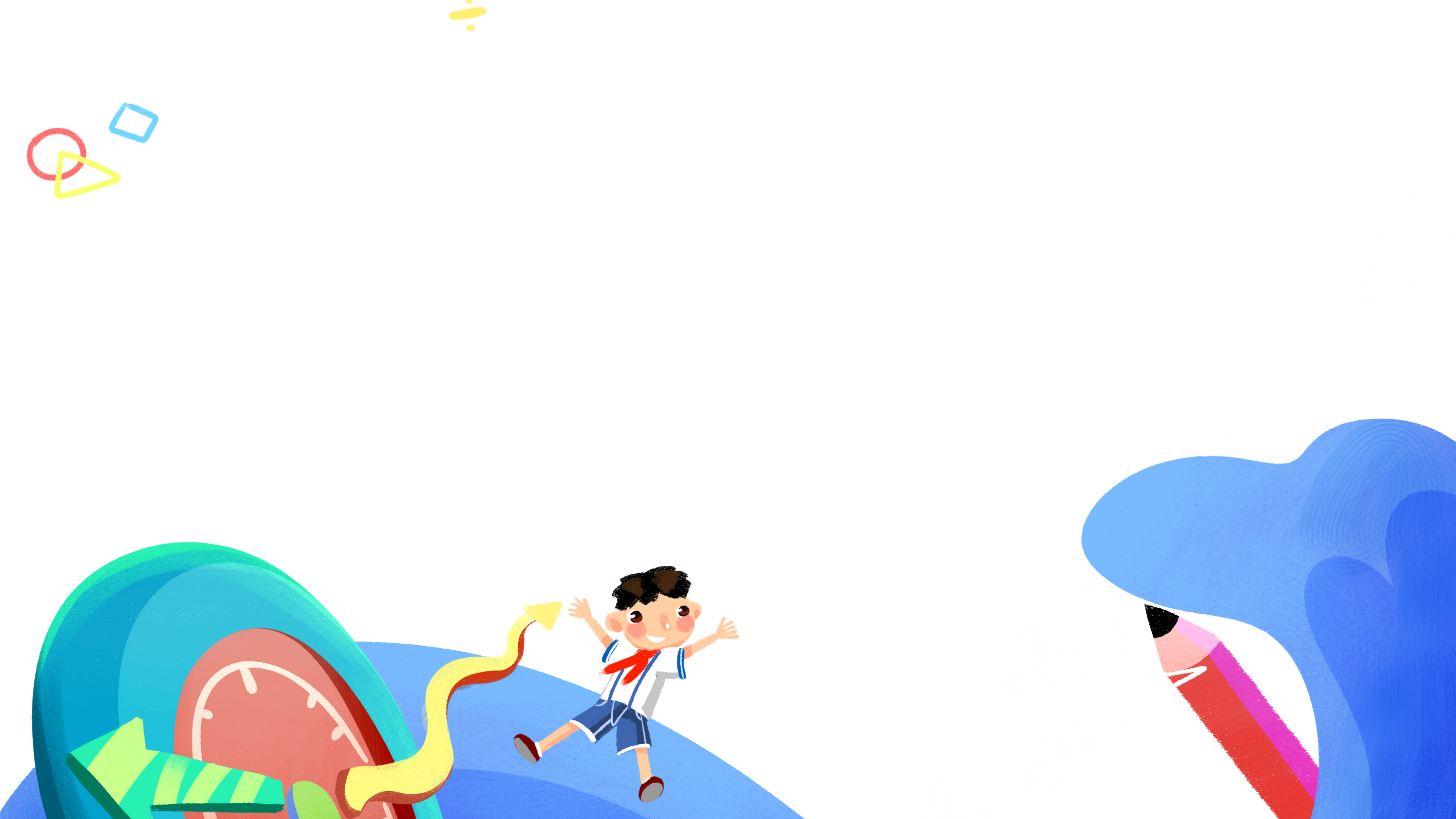 Dặn dò
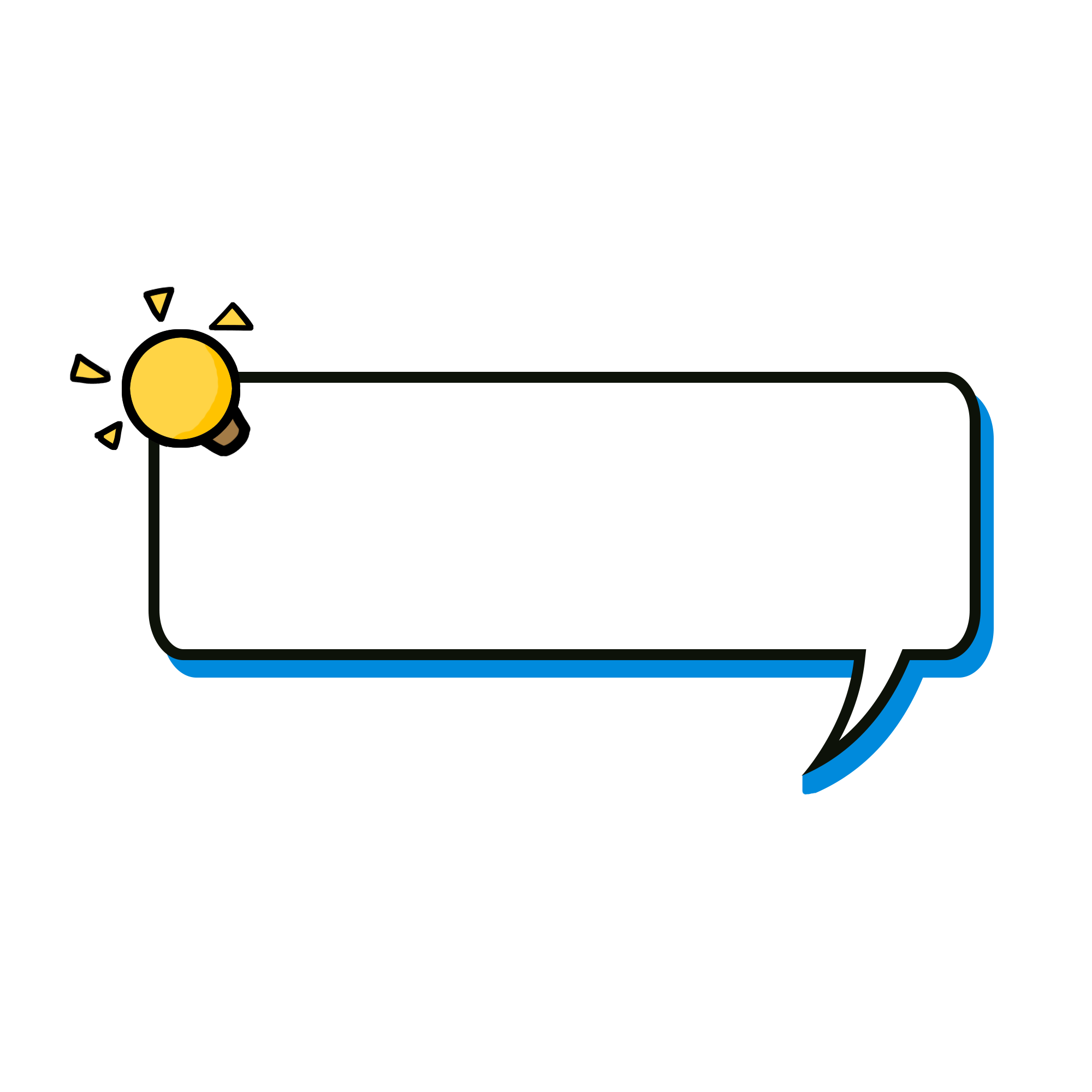 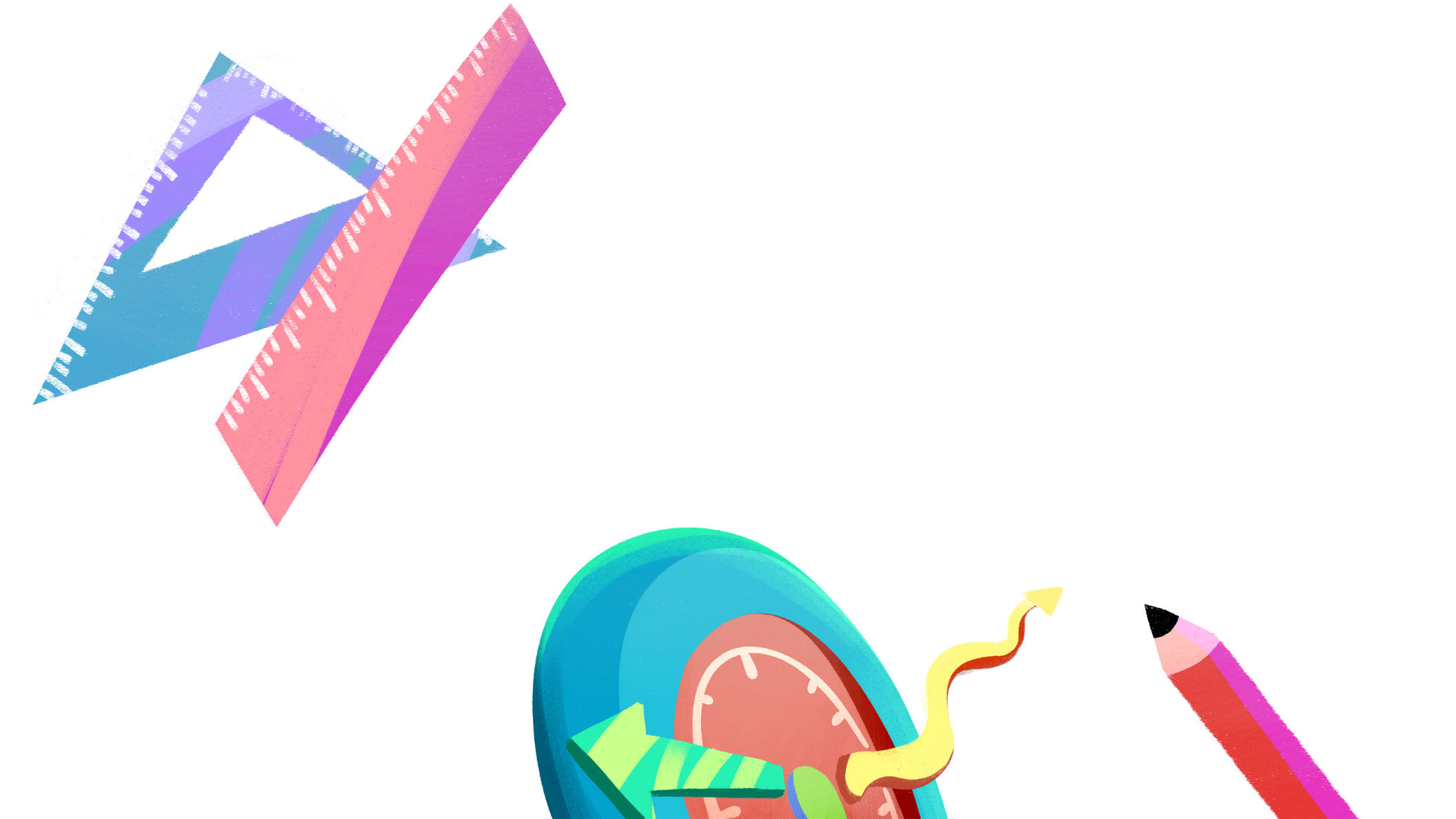 Làm bài tập
Chuẩn bị bài tt
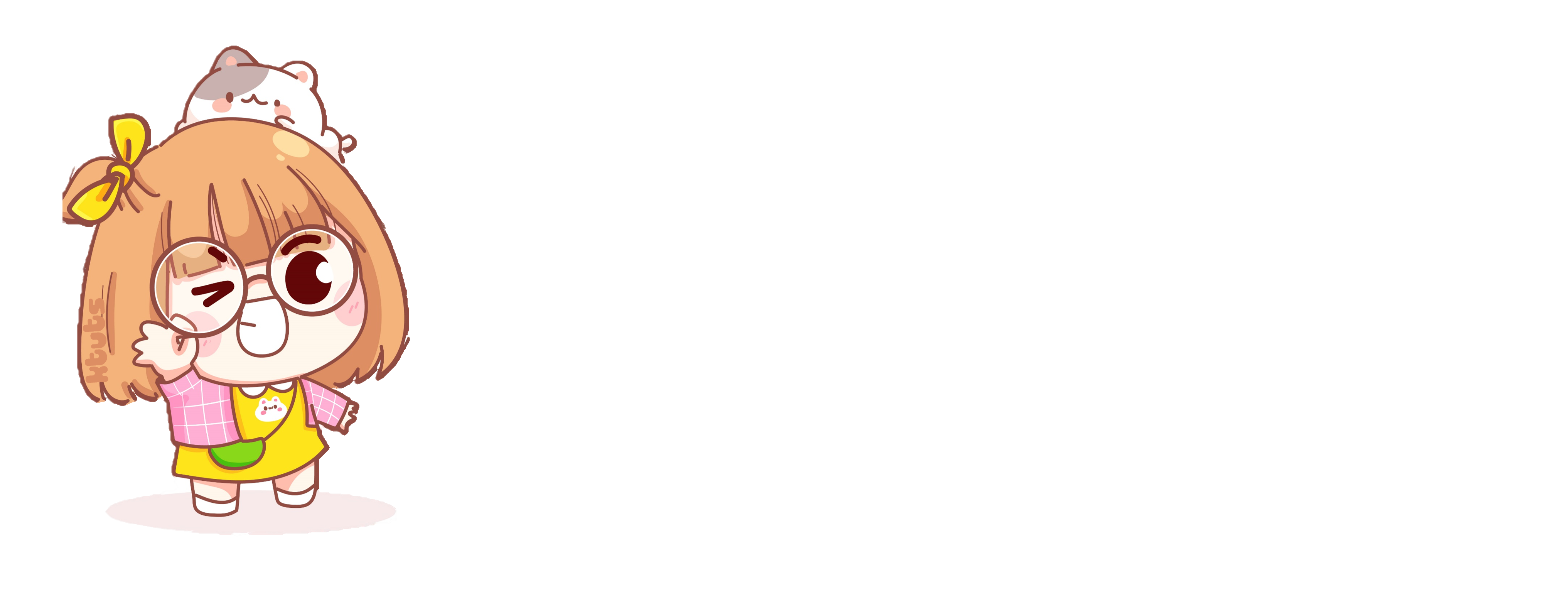 KTUTS
Chúc em
học tốt
KTUTS
Bài 1: Điền dấu > , < , = vào chỗ chấm:
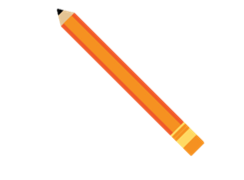 989 …… 1321         34 579 ……. 34 601
27105 ….. 7985      150 482 …… 150 459
     8300:10 ….. 830      72 600…… 726 x 100
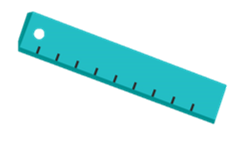 <
<
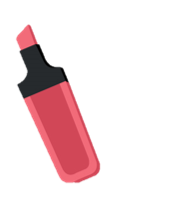 >
>
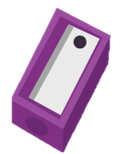 =
=
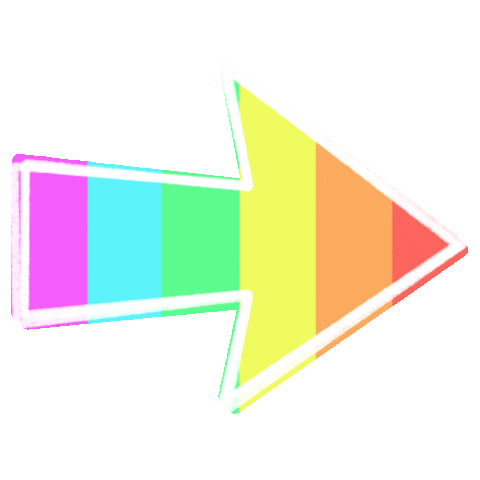 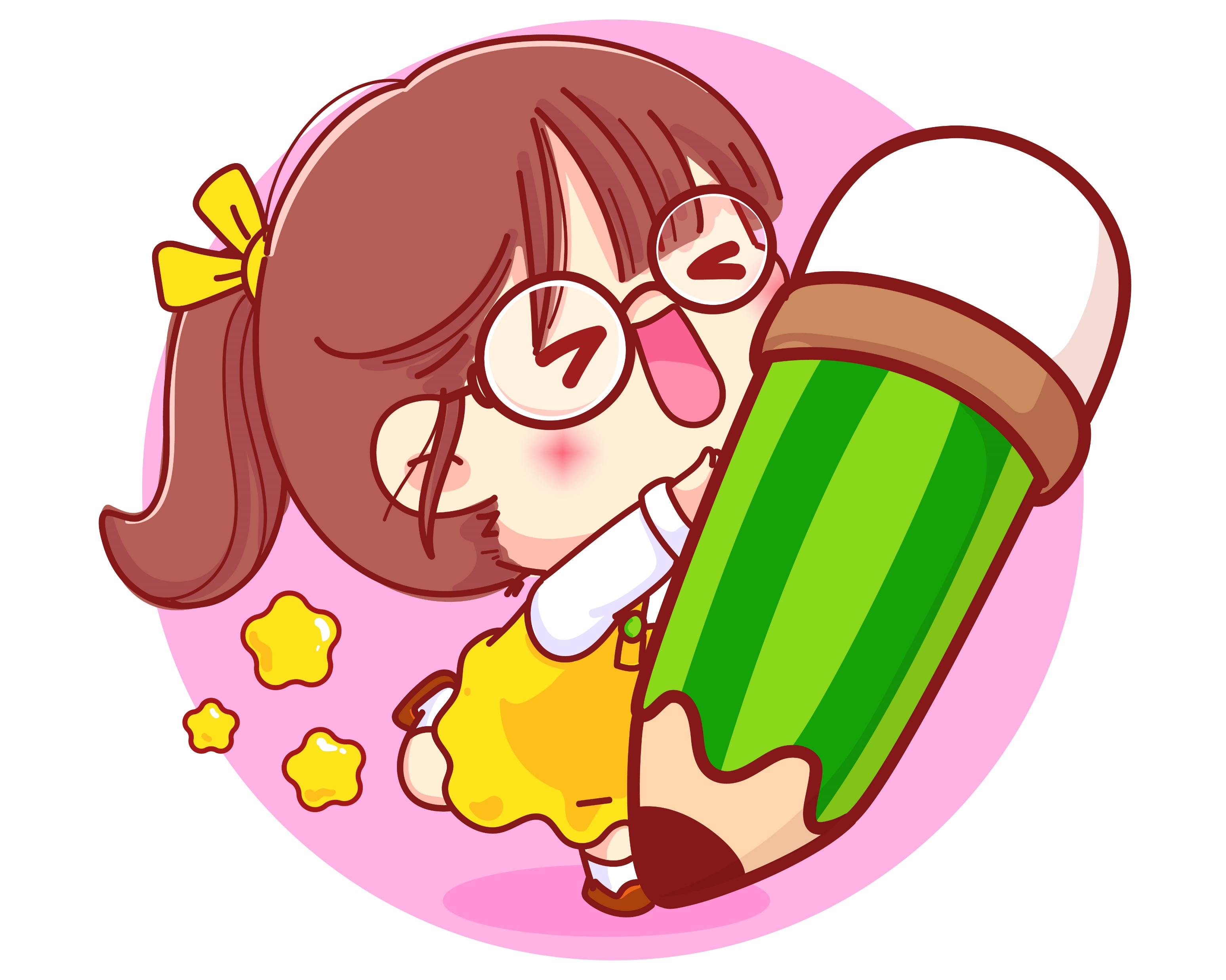 Còn nữa
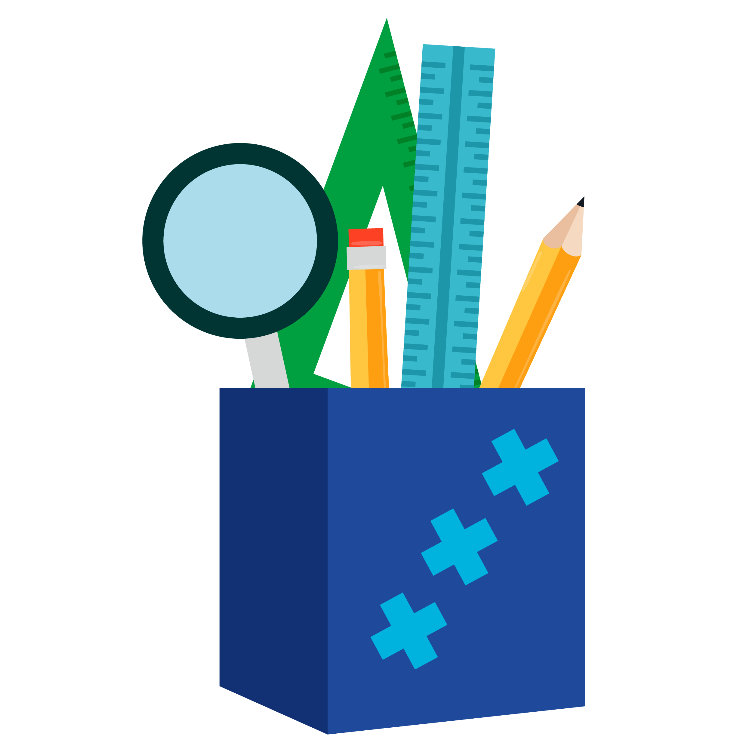 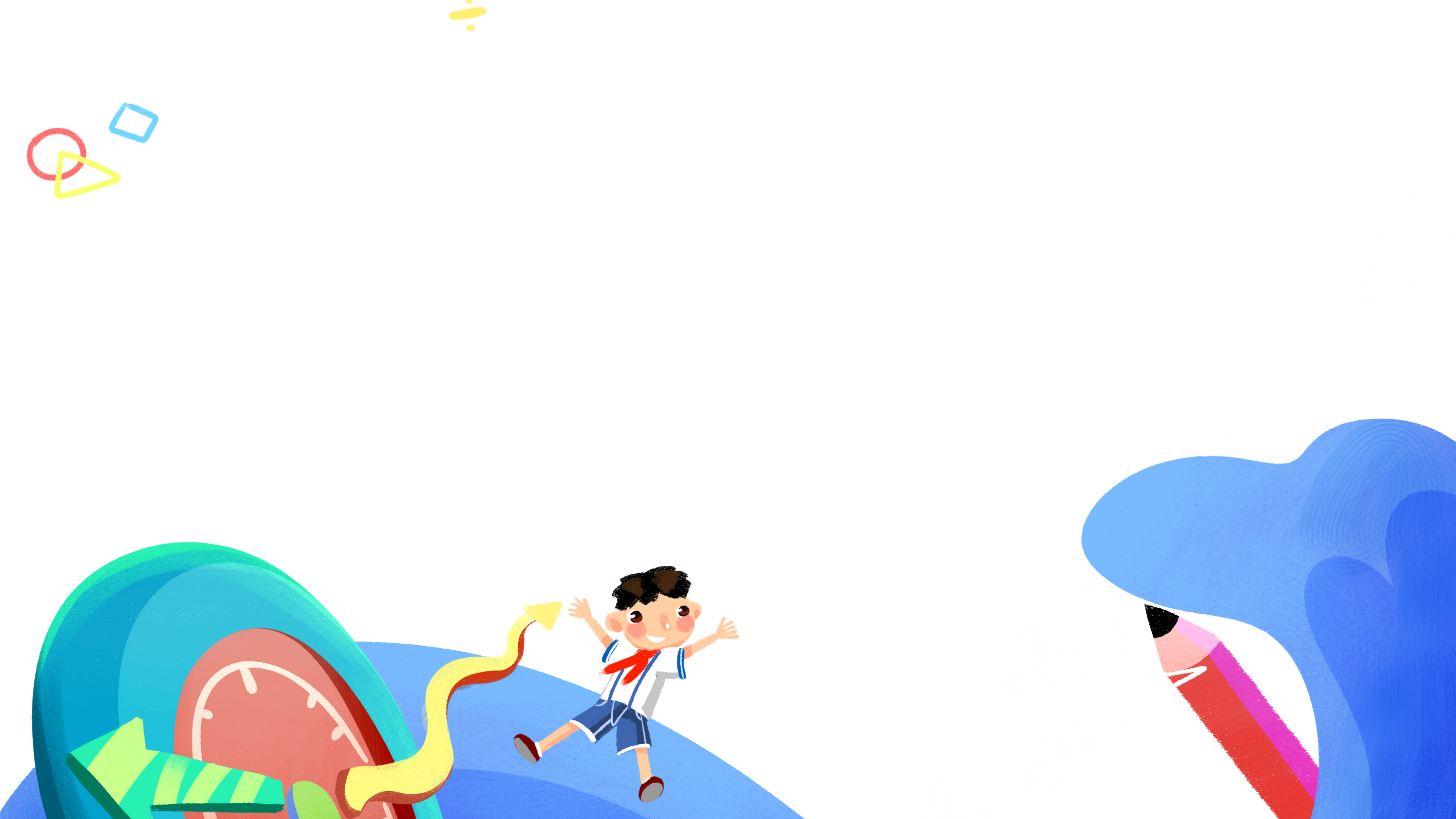 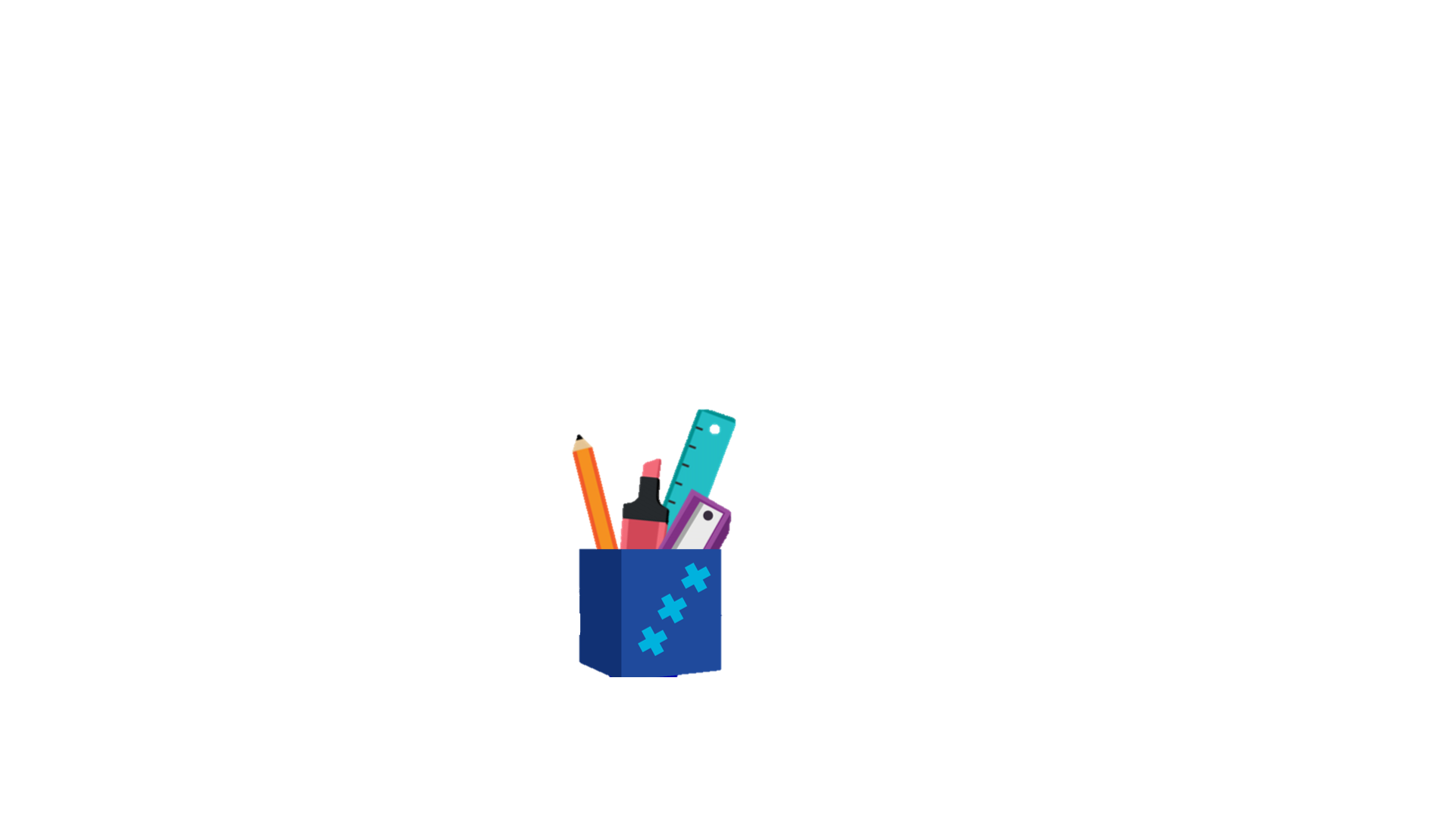 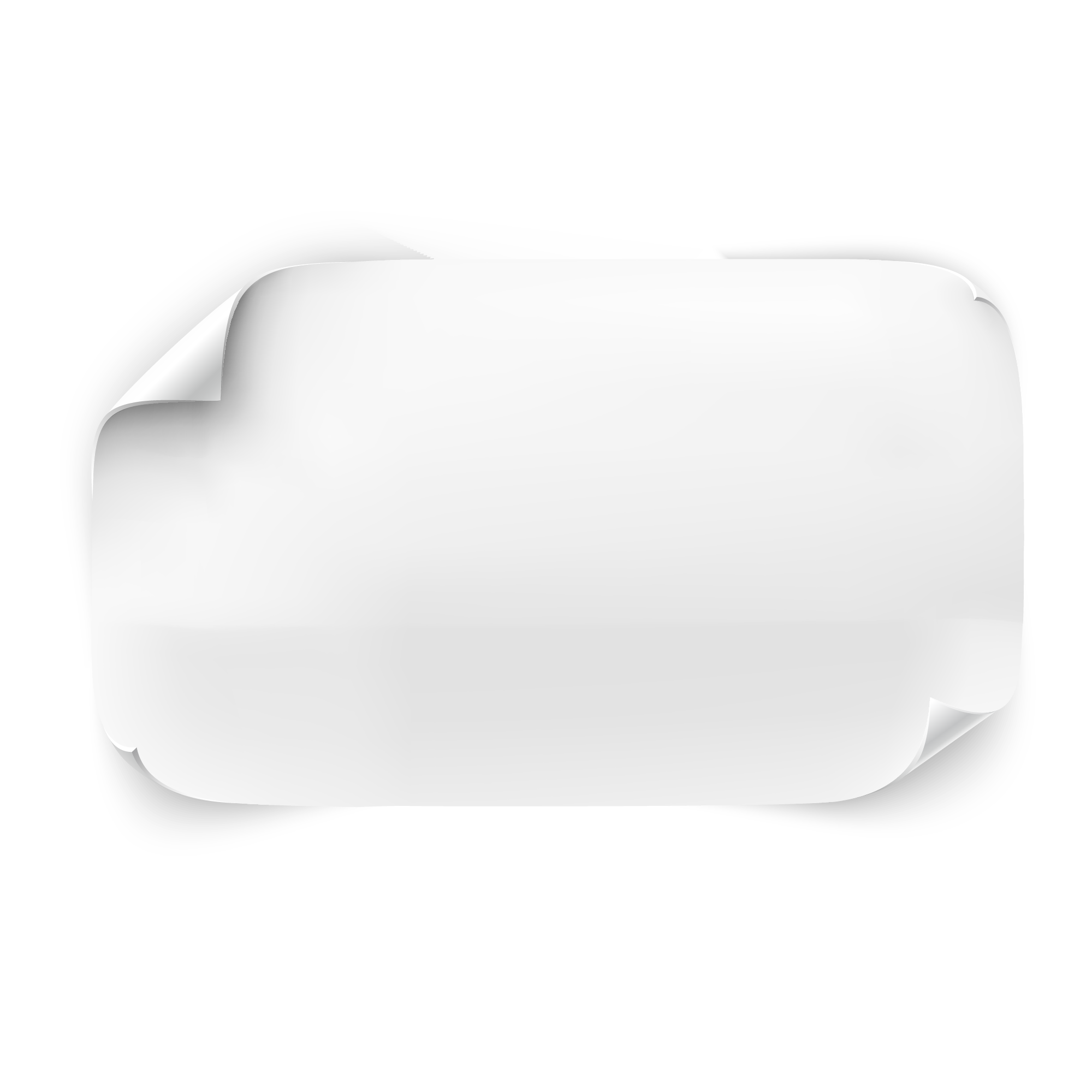 Muốn so sánh hai số tự nhiên bất kì, ta làm như thế nào?
+ Bước 1: Ta đếm số chữ số của hai số tự nhiên đó. Số tự nhiên nào có nhiều chữ số hơn thì số đó lớn hơn.
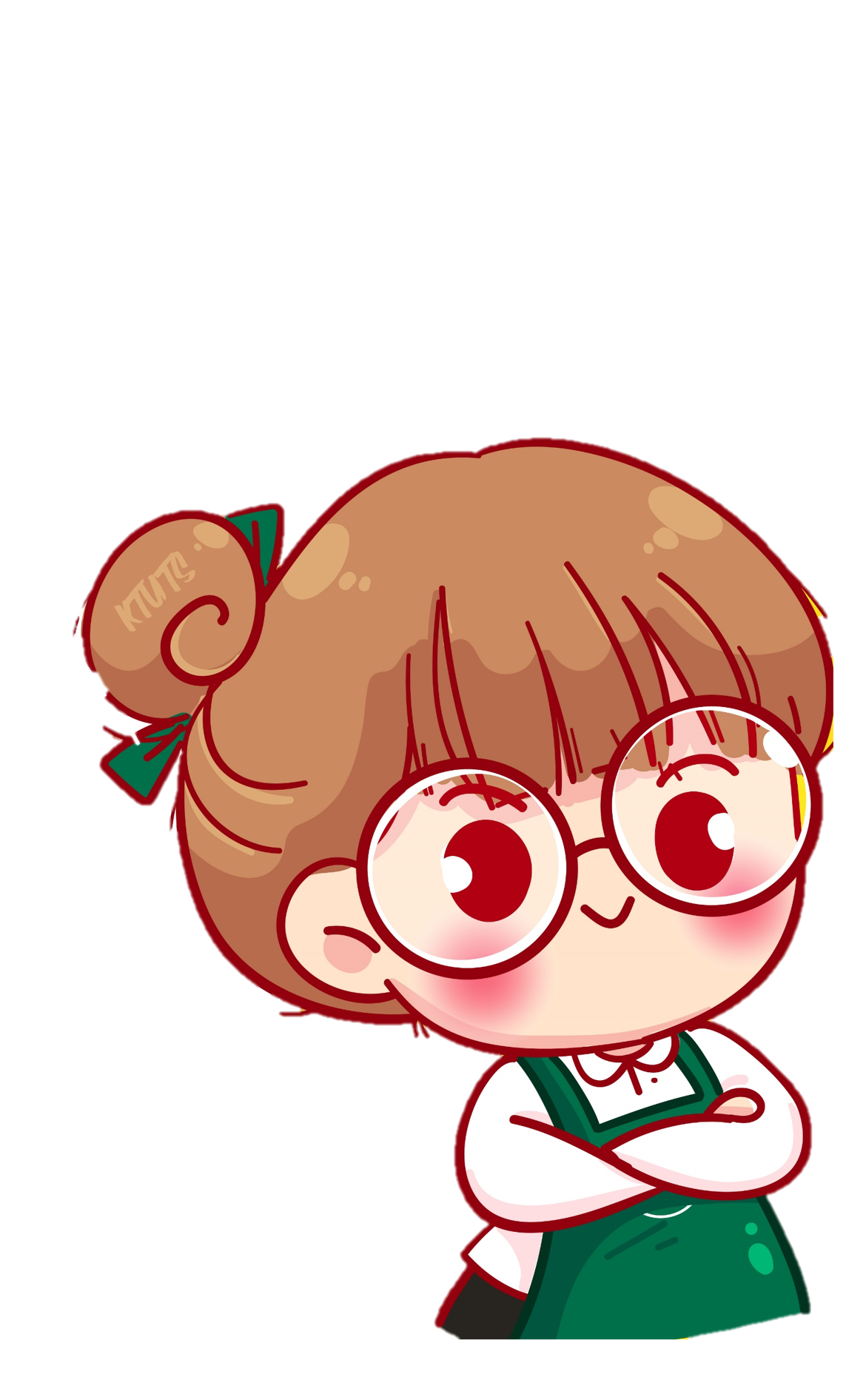 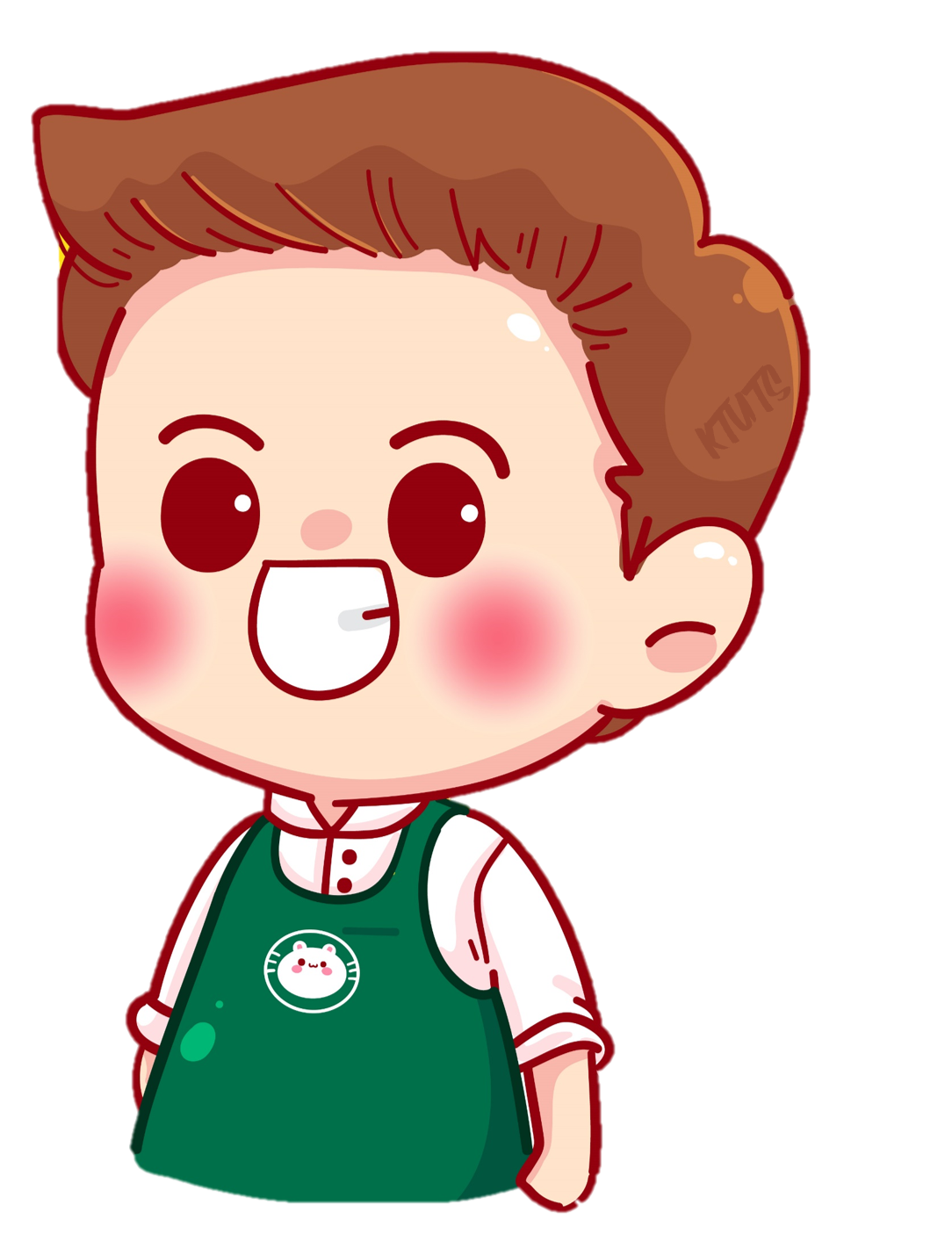 + Bước 2: Nếu số chữ số của chúng bằng nhau thì ta sẽ so sánh từng cặp chữ số, bắt đầu từ cặp chữ số đầu tiên ở bên trái của hai số đó.
[Speaker Notes: Bấm vô cắm bút để trở về slide lúc chuẩn bị đồ dùng]
Bài 2: Viết các số theo thứ tự từ bé đến lớn
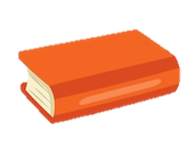 a) 7426; 999; 7642; 7624
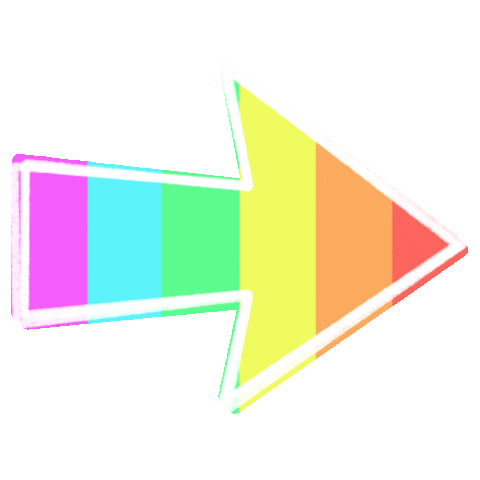 999; 7426; 7624; 7642
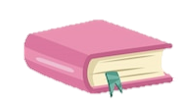 b) 3158, 3518, 1853, 3190
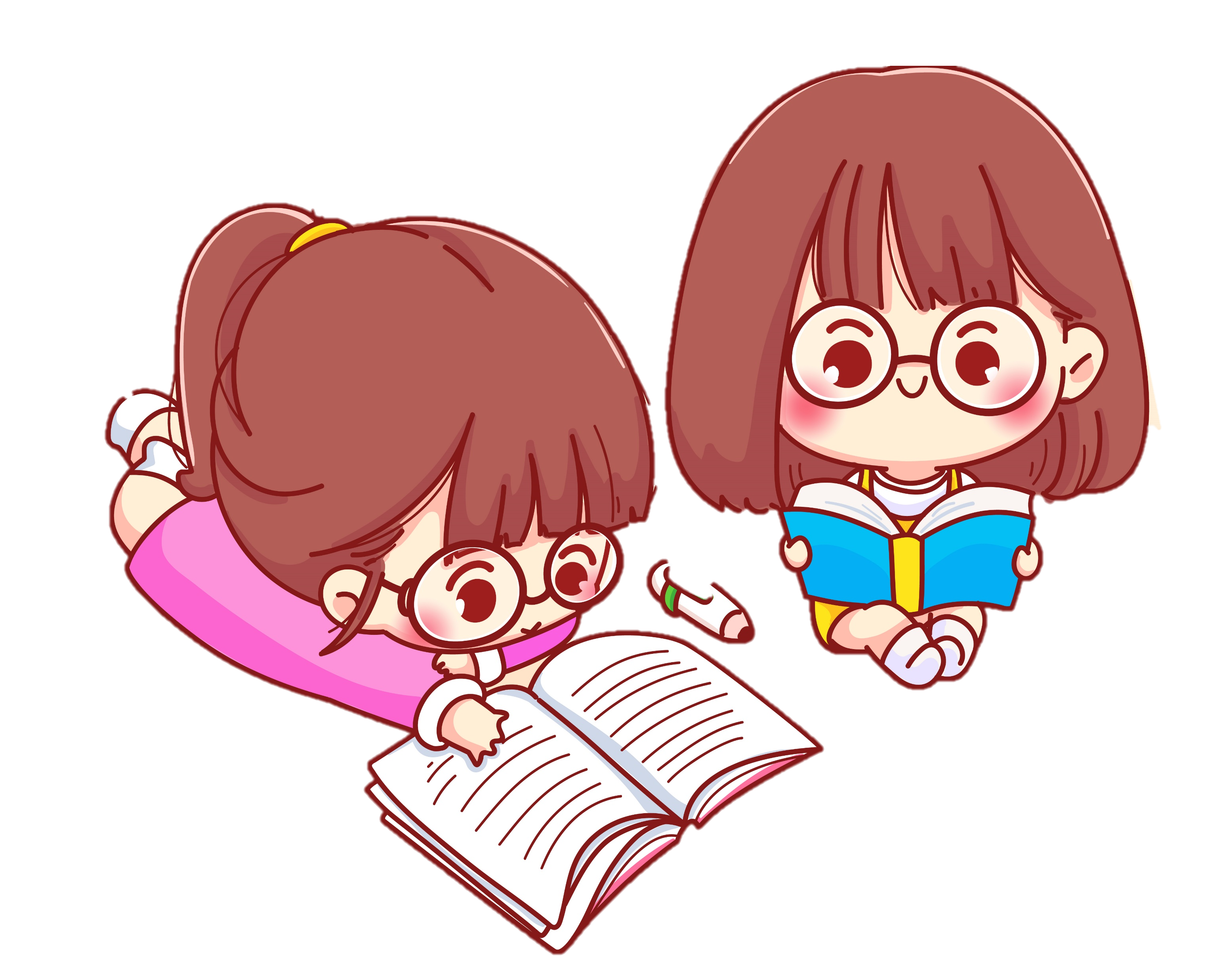 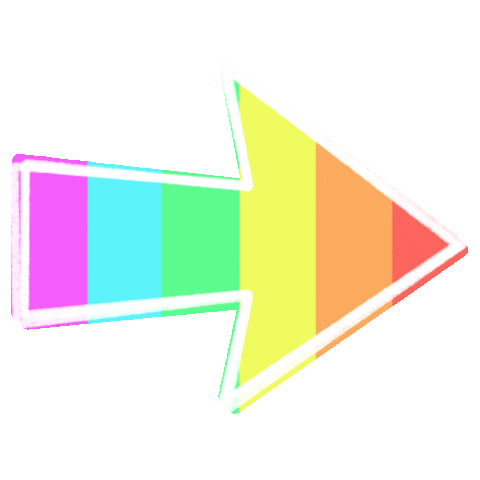 1853; 3158; 3190; 3518
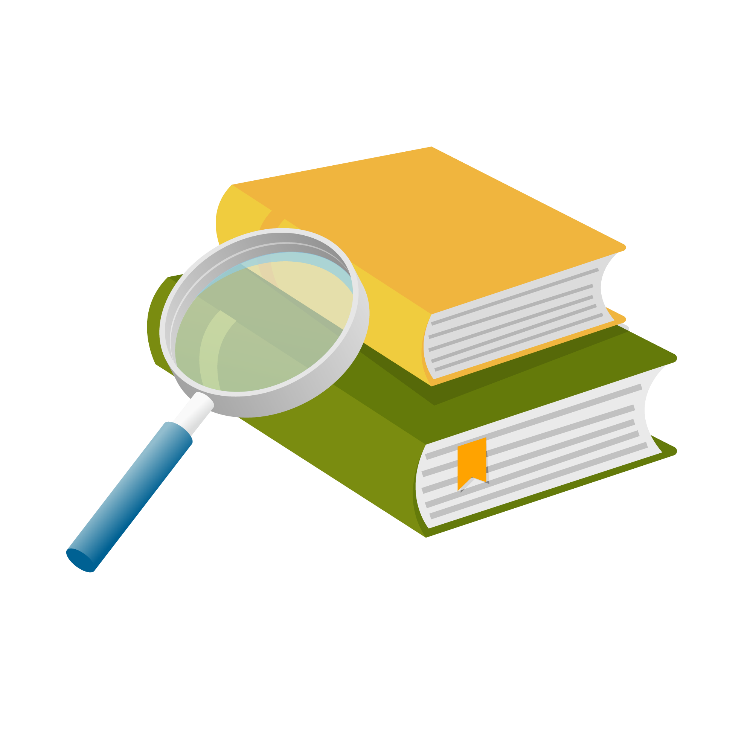 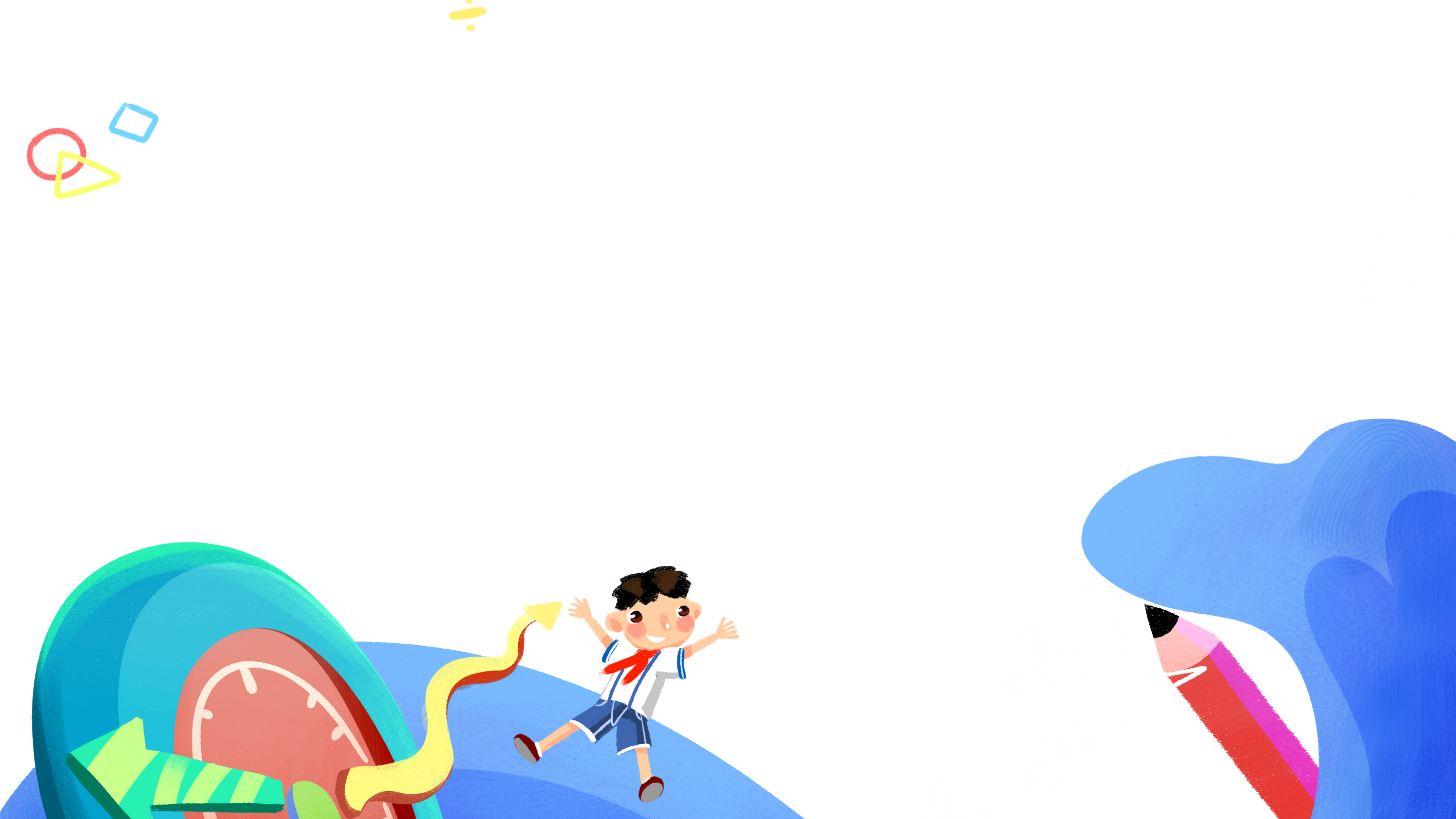 Bài 3: Viết các số theo thứ tự từ lớn đến bé
a) 1567; 1590; 897; 10261
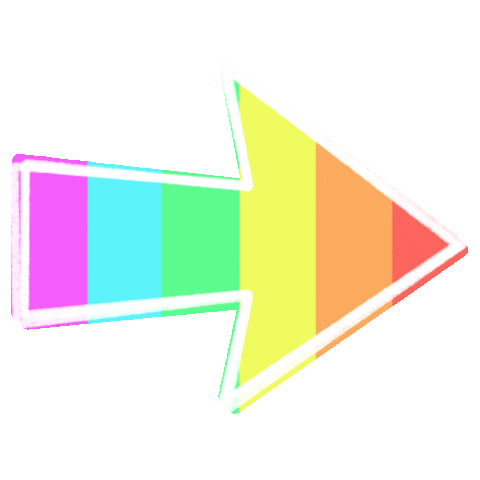 10261; 1590; 1567; 897
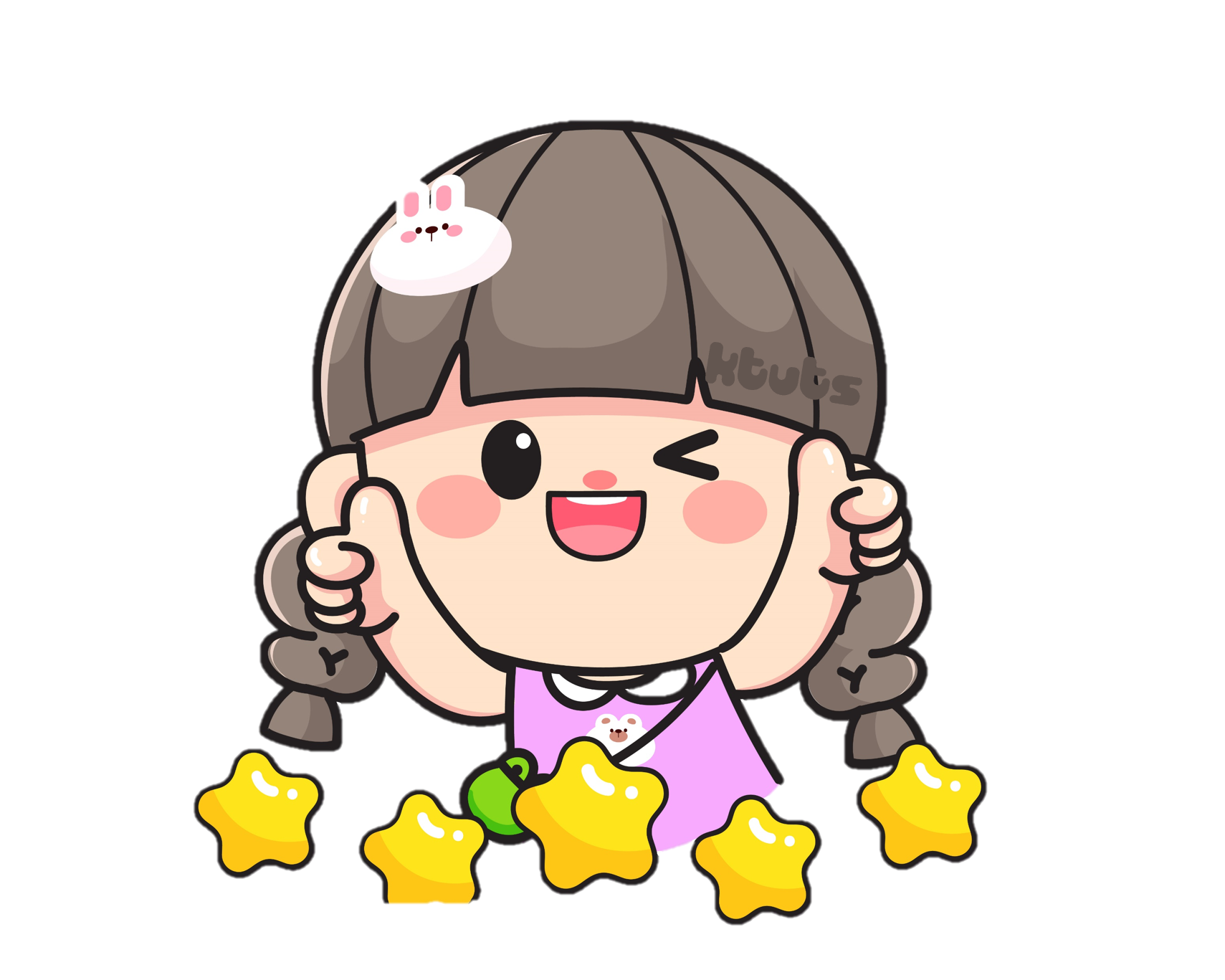 b) 2476; 4270; 2490; 2518
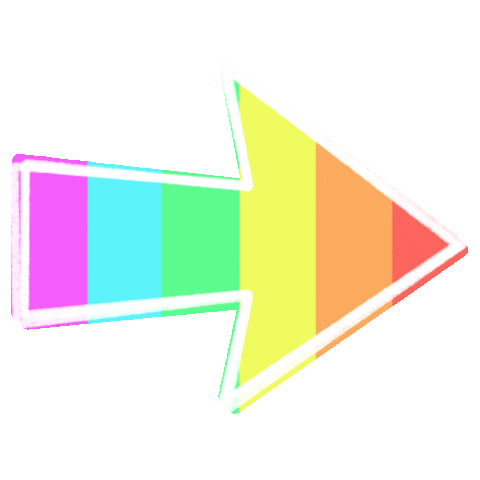 4270; 2518; 2490; 2476
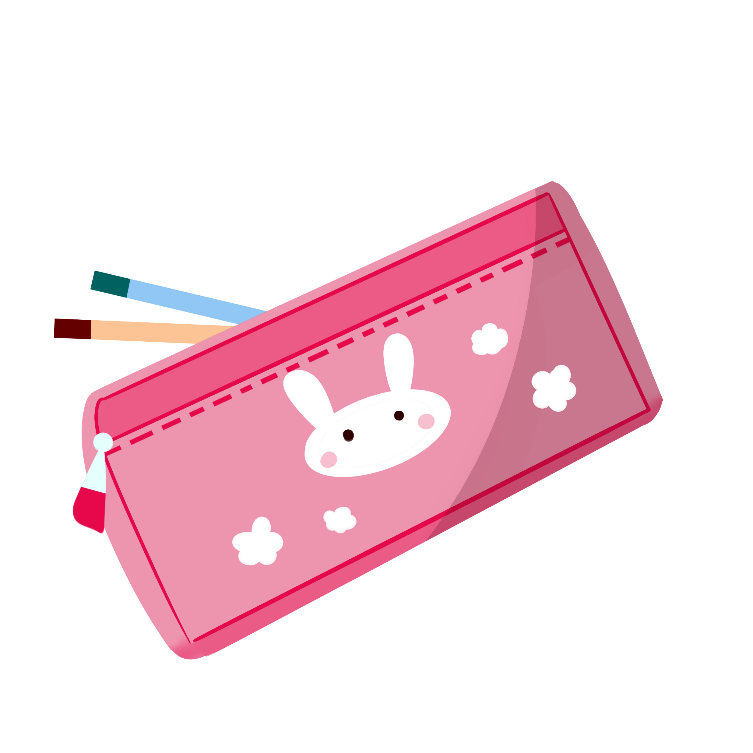 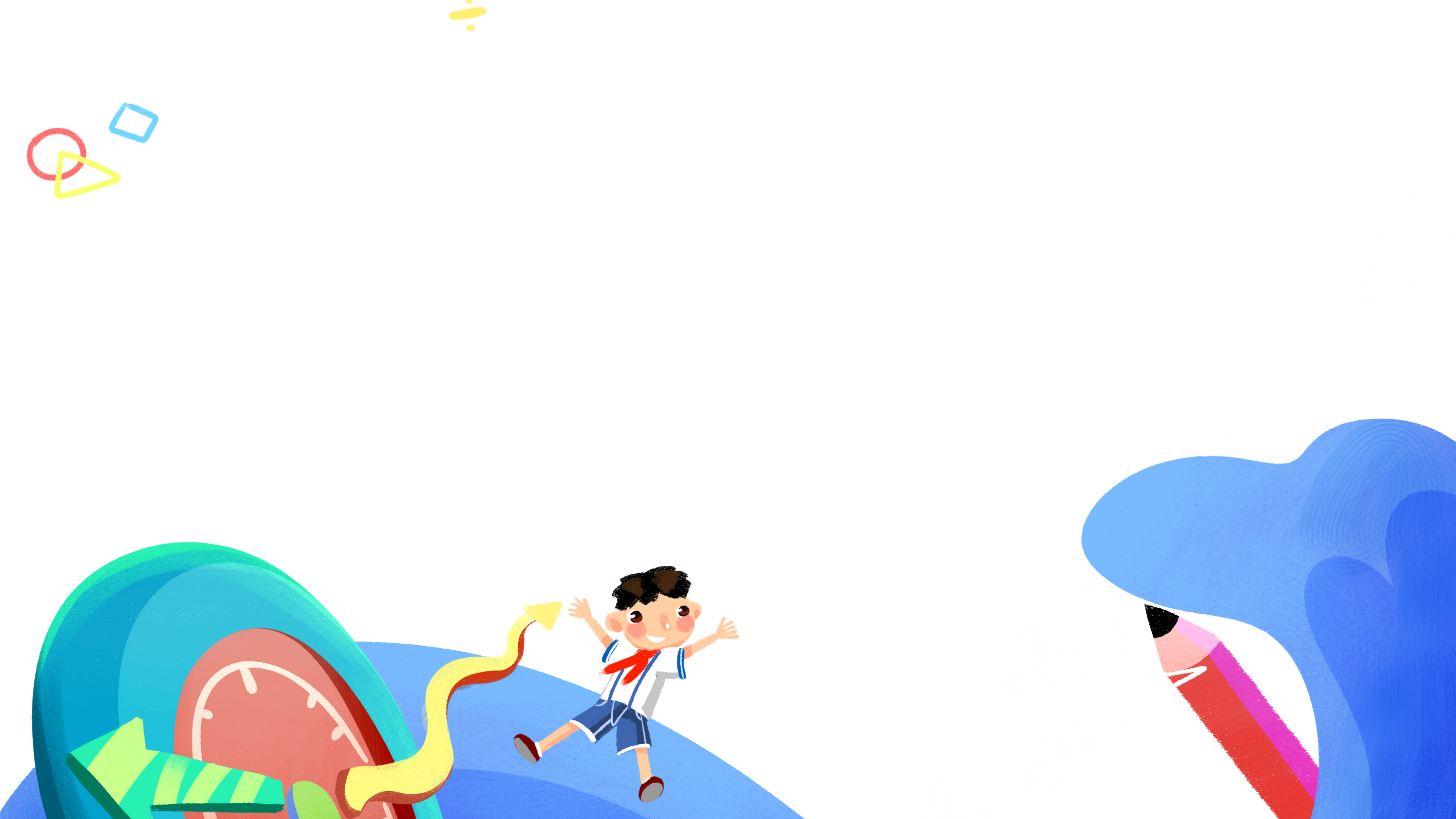 b) Viết số lớn nhất :
+ có một chữ số :
+ có hai chữ số:
+ có ba chữ số :
Bài 4: a) Viết số bé nhất:
+ có một chữ số : 
+ có hai chữ số :
+ có ba chữ số :
9
0
99
10
999
100
d) Viết số chẵn lớn nhất :
+ có một chữ số :
+ có hai chữ số:
+ có ba chữ số :
c) Viết số lẻ bé nhất:
+ có một chữ số : 
+ có hai chữ số :
+ có ba chữ số :
8
1
98
11
998
111
Bài 5 : Tìm x , biết 57< x < 62 và :    
   a) x là số chẵn :   
		 x = 58 , 60
b) x là số lẻ :       
		 x = 59 , 61
c) x là số tròn chục : 
        x =  60
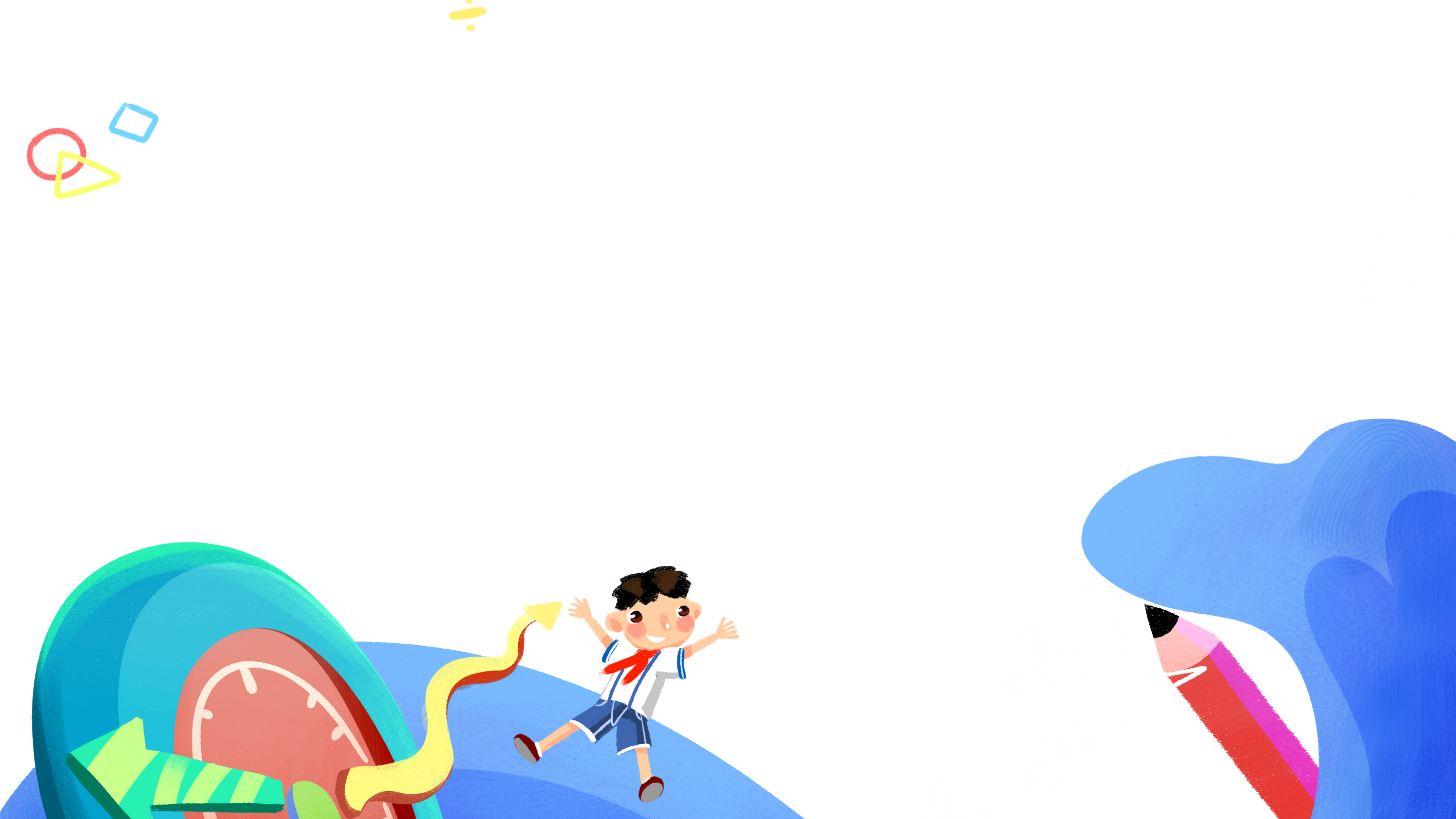 CỦNG CỐ
Số bé nhất có một chữ số là:
Số lớn nhất có hai chữ số là:
Số chẵn lớn nhất có ba chữ số là:
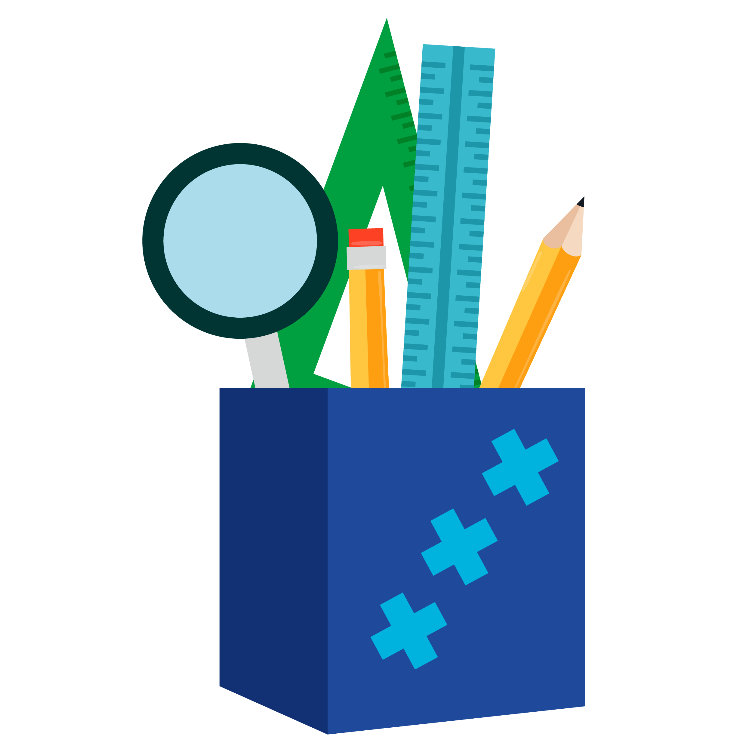 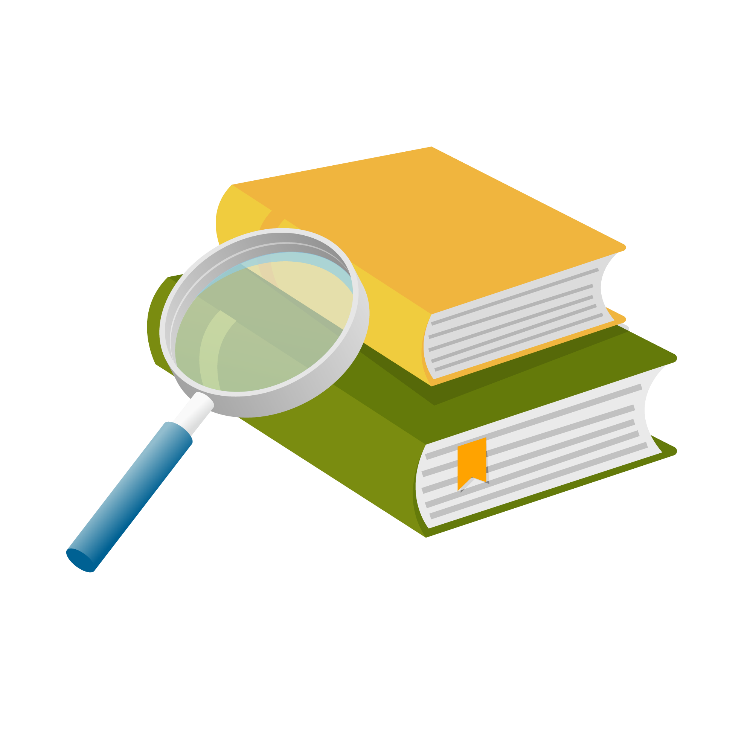 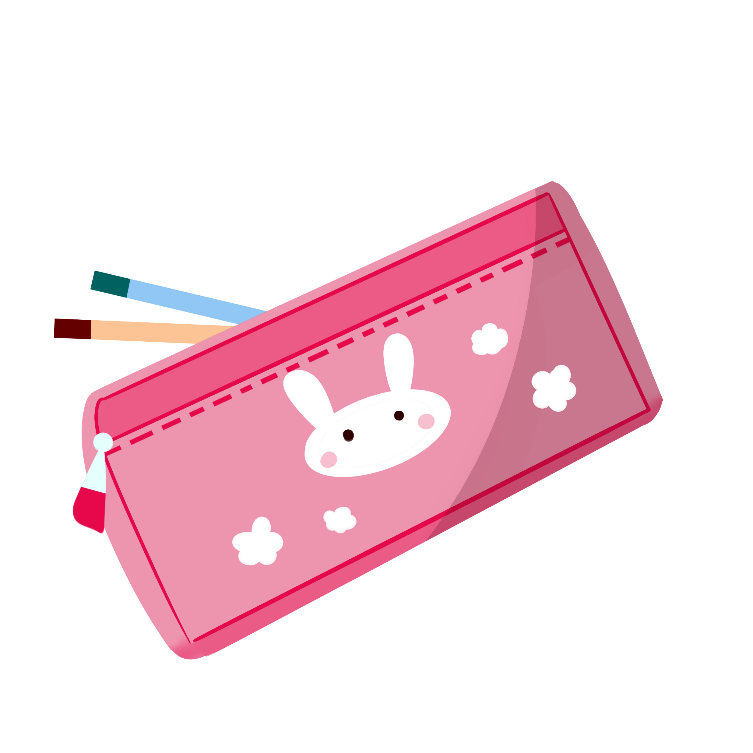 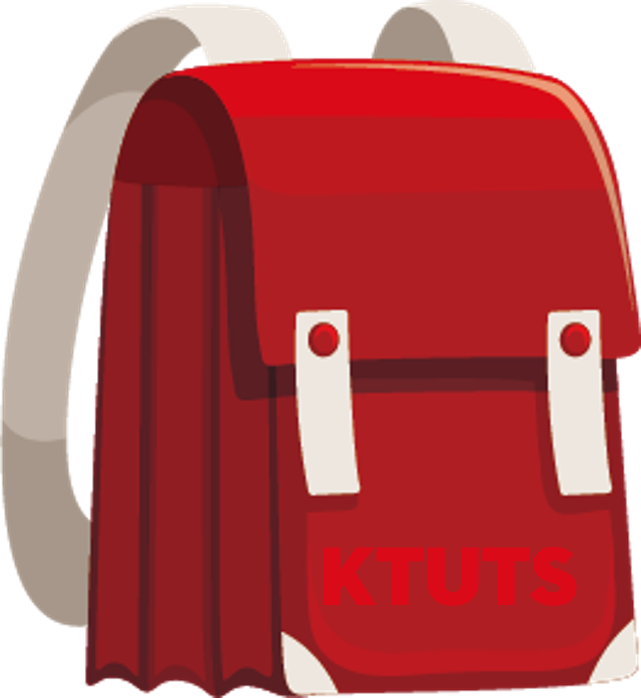 0
10
90
99
900
998
[Speaker Notes: Bấm vào số để chọn đáp án đúng. Bấm vào cặp màu đỏ để quay về slide trò chơi.]